1.23 - Escoamento incompressível e em regime permanente de um fluido real!
O que muda?
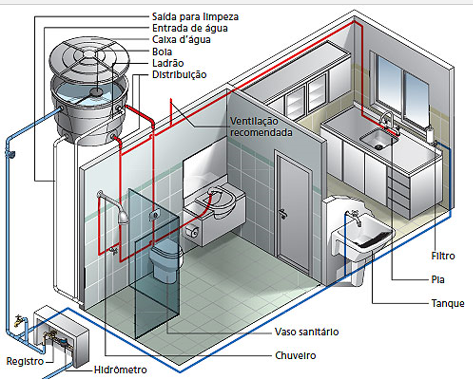 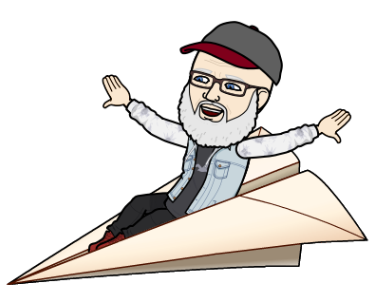 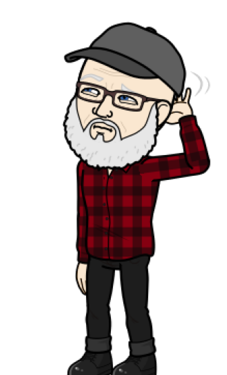 Ainda que sem máquina é um avanço.
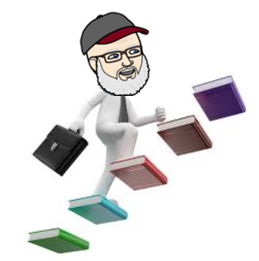 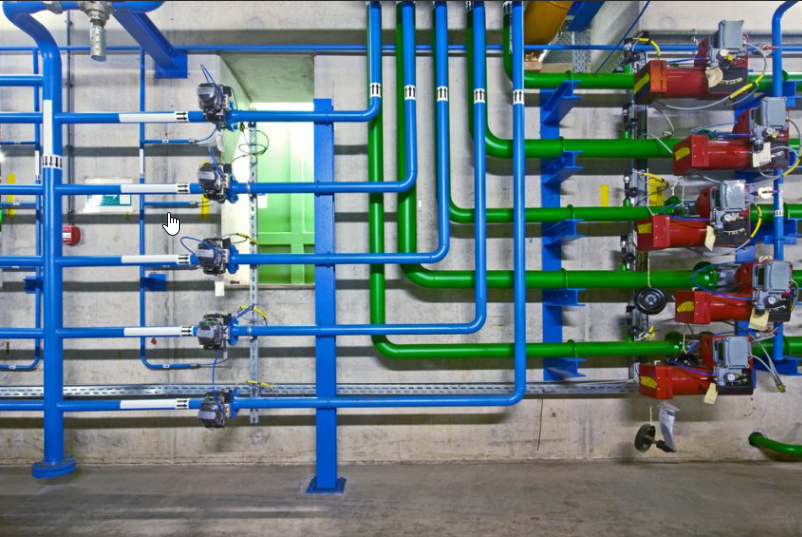 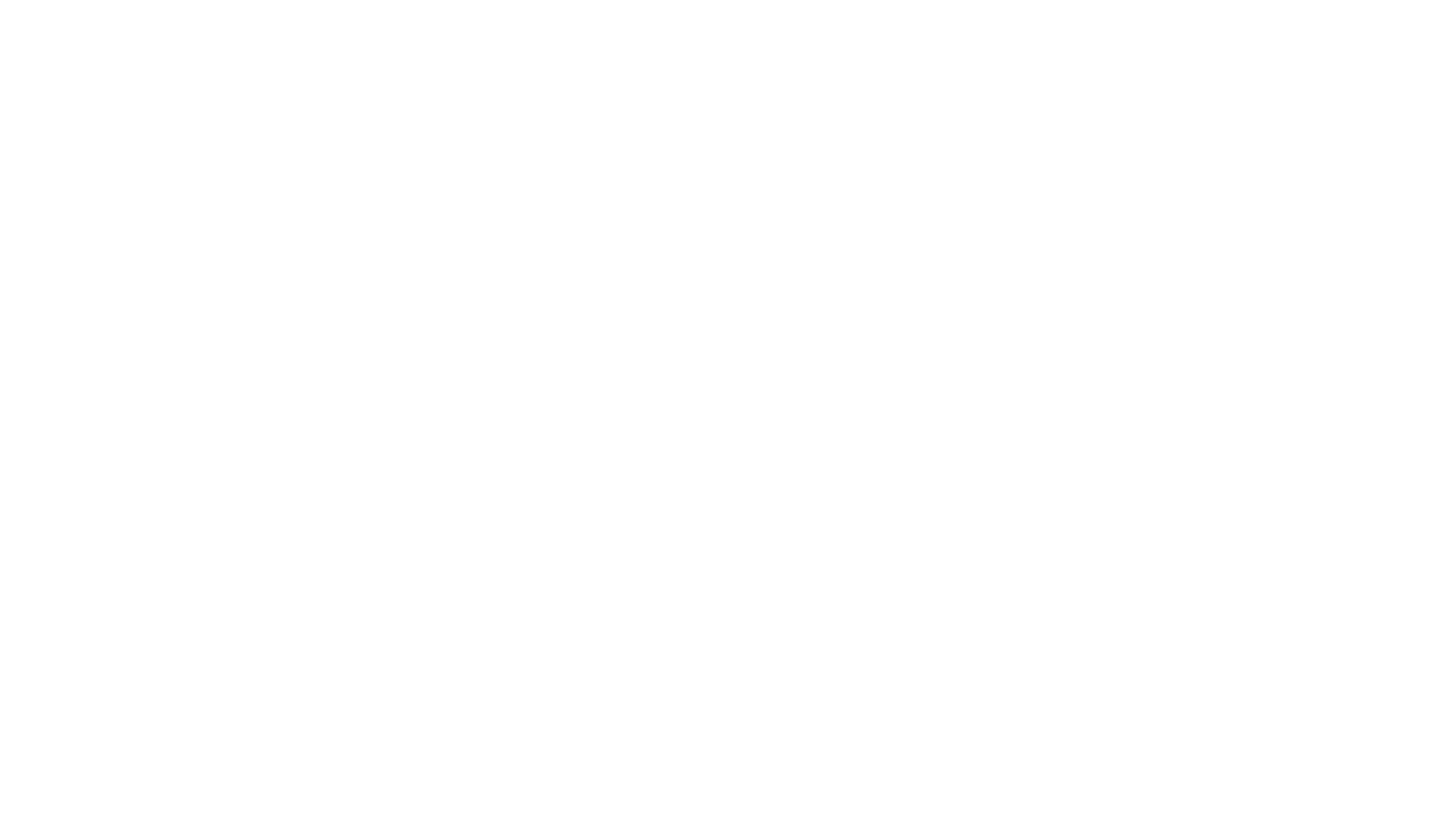 Representação da
perda de carga, 
ou seja, 
energia dissipada
por unidade de
peso:
Trecho sem máquina
Nessa situação consideramos a viscosidade do fluido, que juntamente com os tubos e os acessórios hidráulicos originam a perda de carga.
Isso mesmo!
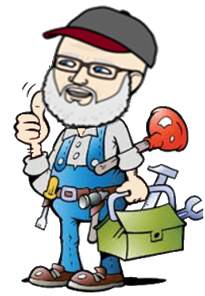 Similar ao meu carro, a medida que anda consome gasolina!
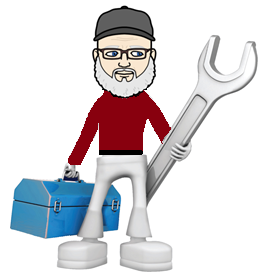 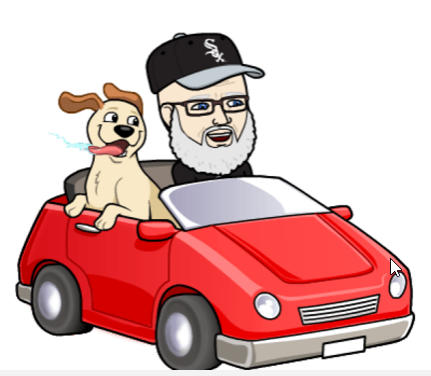 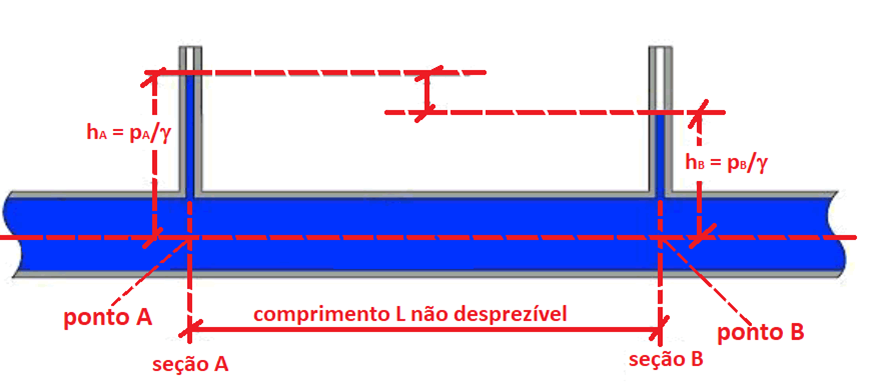 HpAB
Considere o trecho da instalação com área constante e dois piezômetros.
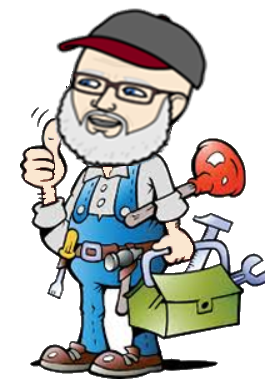 Dá para se fazer muitas perguntas
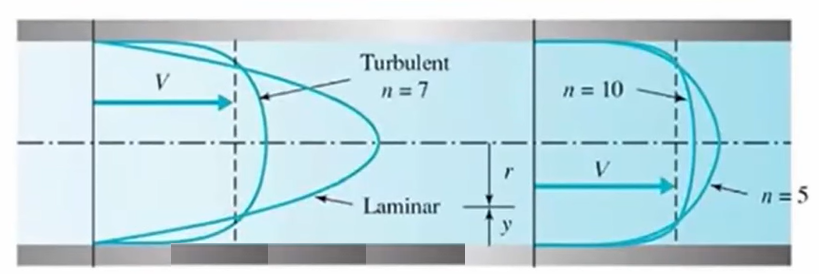 No caso anterior, como a área era constante a carga cinética não foi calculada, mas quando eu tiver de calculá-la, pelo fato de trabalhar com a velocidade média, posso ter que fazer uma correção, já que temos o diagrama de velocidades.
Então poderíamos ter cometido um erro ao não considera-lo na situação anterior!
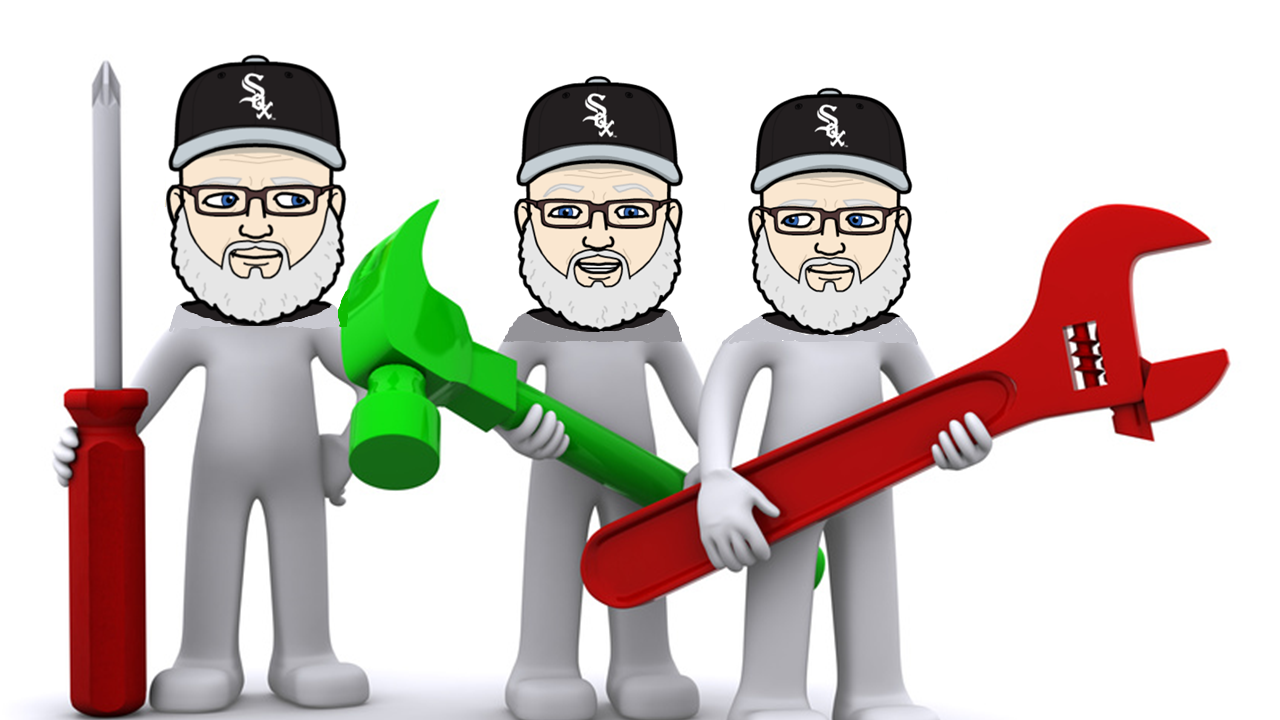 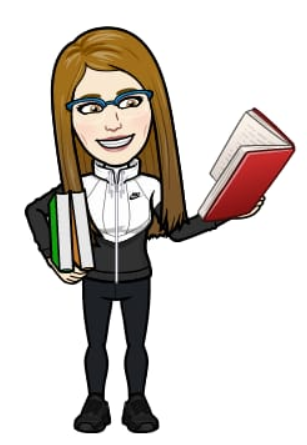 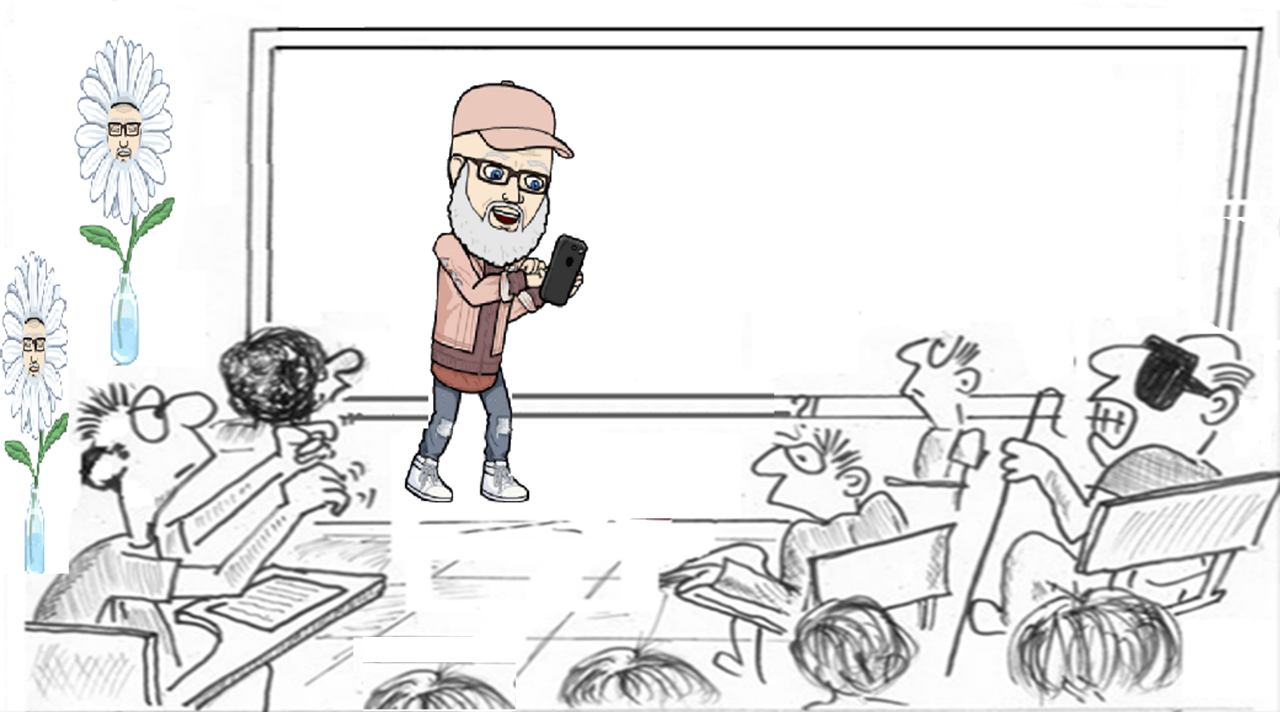 1.24 – Equação da energia para um escoamento incompressível e em regime permanente aplicada sem a máquina hidráulica.
Verdade!
Vamos aprender fazendo
NA LINHA ABAIXO ESQUEMATIZADA DEVERÃO CIRCULAR 15 m³/h DE ÁGUA (r = 1000 kg/m³ E m = 10-3 Pa x s). CALCULAR p2, p3, p4, p5, p6 E p7 RELATIVAS. São dados: Hp3-4 = 3,1 m; Hp5-6 = 4,1 m; Hp6-7 = 1,8 m; Hp7-8 = 10,2 m; ACELERAÇÃO DA GRAVIDADE 9,8 m/s²; ÁREA DA SEÇÃO TRANSVERSAL DOS TUBOS: ATÉ 6: A = 0,001314 m² (Dint = 40,8 mm); DE 7 A 8: A = 0,002165 m² (Dint = 52,5 mm) E O PONTO 3 PERTENCE AO RESERVATÓRIO.
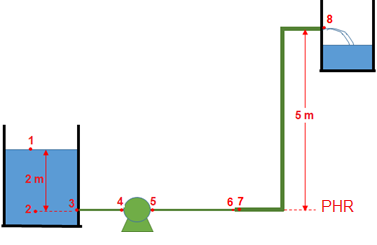 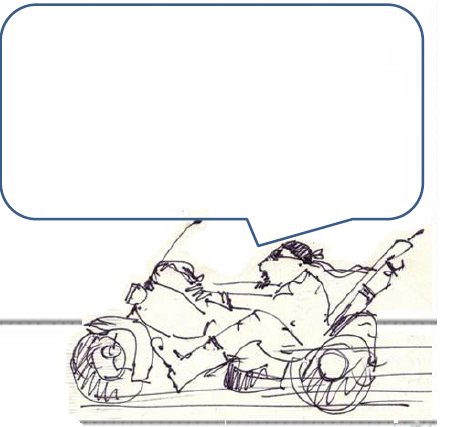 A SOLUÇÃO PODE SER VISTO NO VÍDEO PUBLICADO NO CANAL Alemão MecFlu Resolve:

 https://youtu.be/nApCRhlCu1Q
Água escoa através de um tubo com uma vazão de 4 L/s. Se as pressões manométricas pm1, pm2 e pm3 são respectivamente 13,8 kPa, 12,3kPa e 10,8 kPa, calcule a perda de carga nos trechos de (1) a (2); de (2) a (3) e de (1) a (3). 
 
Dados: rágua = 1000 kg/m³; g = 9,8 m/s²; e os diâmetros internos das tubulações D = 52,5 mm e d = 26,6 mm.
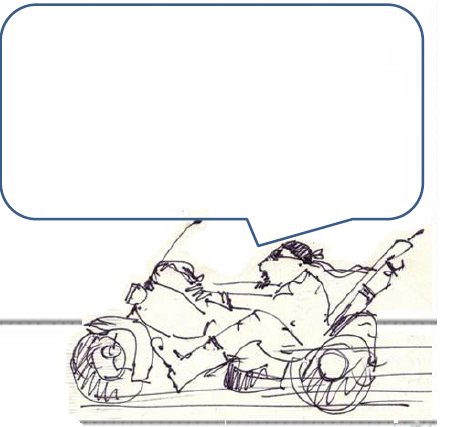 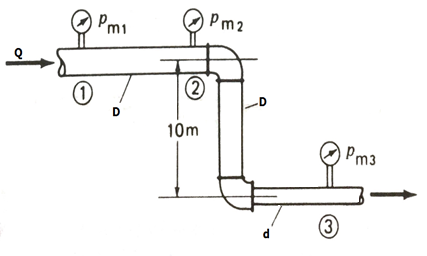 A SOLUÇÃO PODE SER VISTO NO VÍDEO PUBLICADO NO CANAL Alemão MecFlu Resolve:
https://youtu.be/1dLdabbInX4
Para o trecho esquematizado a seguir, pede-se determinar a perda de carga entre as seções representadas no mesmo.
Dados: tubulação de diâmetro constante; peso específico do fluido que escoa igual a 7840 N/m³.
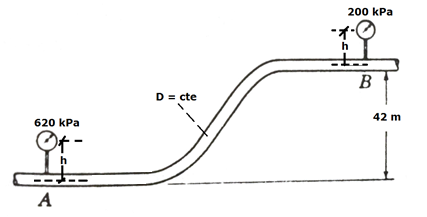 1.25 - Equação da energia para um escoamento incompressível, em regime permanente e em presença de máquina hidráulica.
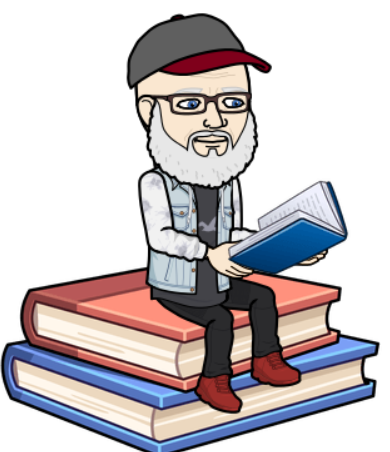 Conceito de máquina hidráulica
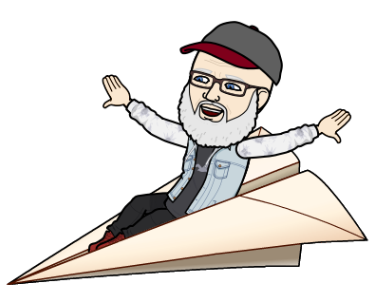 Máquina hidráulica (figura a seguir) é o dispositivo que introduzido no escoamento fluido fornece, ou retira, energia na forma de trabalho. A energia fornecida, ou retirada, por unidade de peso é denominada de carga manométrica da máquina.
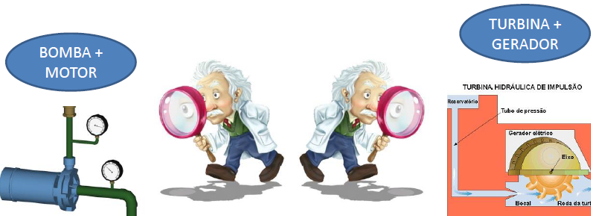 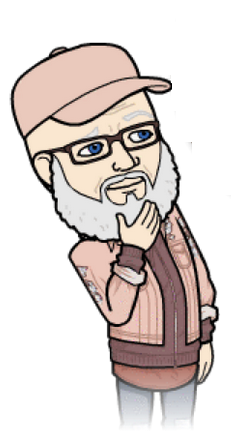 Bomba hidráulica é o dispositivo que fornece carga ao fluido, esta carga fornecida é denominada de carga manométrica da bomba e representada por HB.

Turbina hidráulica é o dispositivo que retira carga do fluido, esta carga é denominada de carga manométrica da turbina e representada por HT.
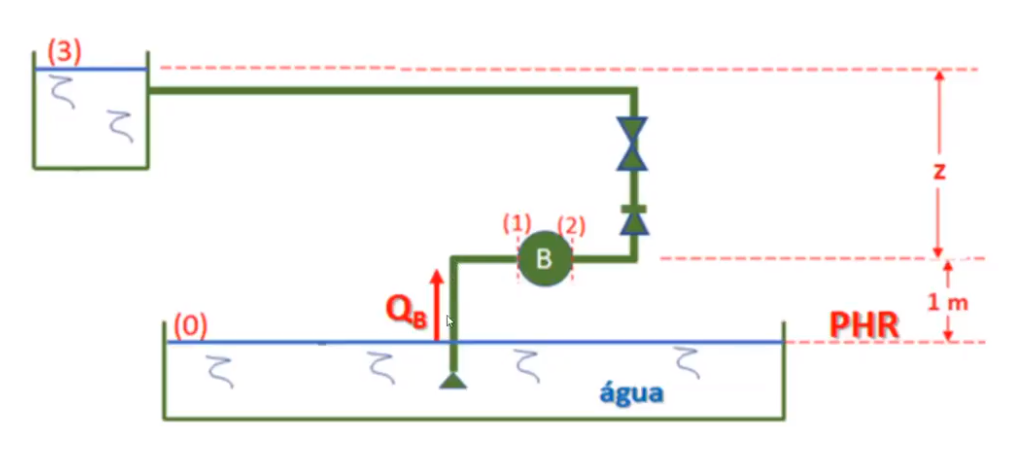 PARA A FIGURA, TEMOS:
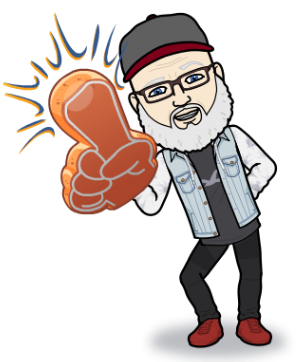 Observações 
 
Se HM > 0 é bomba e HM = + HB; se HM < 0 é turbina e HM = - HT.
 
Só podemos escreve as equações anteriores se o sentido do escoamento for conhecido, caso não seja, consideramos um trecho sem máquina e calculamos a carga total (H) em duas seções e sempre em um trecho sem máquina, o fluido escoa da maior carga para a menor carga.
 
O único trecho que não consideramos as perdas na equação da energia é entre a entrada e a saída de uma máquina, isto porque as perdas já são consideradas no rendimento da máquina.
Na linha abaixo esquematizada deverão circular 15 m³/h de água (r = 1000 kg/m³ e m = 10-3 Pa x s). Verificar o tipo de máquina e calcular sua carga manométrica. 
São dados:  Hp3-4 = 3,1 m; Hp5-6 = 4,1 m; Hp6-7 = 1,8 m; Hp7-8 = 10,2 m; aceleração da gravidade 9,8 m/s²; área da seção transversal dos tubos: até 6: A = 0,001314 m² (Dint = 40,8 mm); de 7 a 8: A = 0,002165 m² (Dint = 52,5 mm).
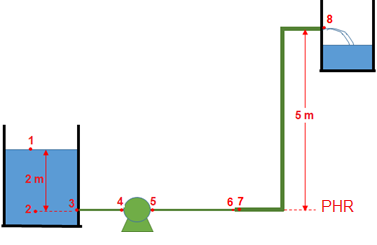 A instalação de bombeamento a seguir opera em regime permanente com uma vazão de 3,2 L/s. A tubulação antes da bomba tem uma perda de carga igual a 2,0 m. A tubulação de recalque (tubulação depois da bomba) tem uma perda de carga de 35,2 m. Sabendo que a tubulação antes da bomba tem um diâmetro interno de 52,5 mm (A = 21,7 cm²) e a tubulação de recalque um diâmetro interno igual a 40,8 mm (A = 13,1 cm²), pede-se: a carga manométrica da bomba; a velocidade que seria determinada por um tubo de Pitot se o mesmo fosse instalado no eixo da tubulação de recalque e se ao mesmo fosse acoplado um manômetro diferencial, qual seria o desnível do fluido manométrico que tem massa específica igual a 2900 kg/m³. 
Dados: peso específico do fluido que escoa igual a 9800 N/m³; g = 9,8 m/s² e n = 10-6 m²/s.
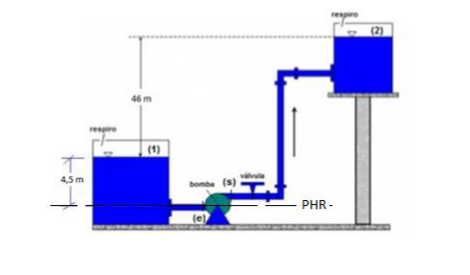